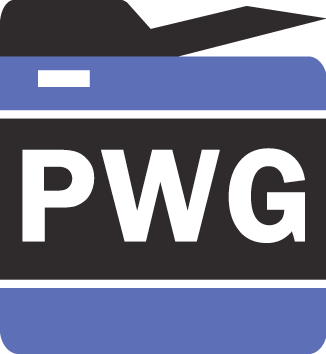 ®
The Printer Working Group
TLS/1.2 and TLS/1.3 Highlights
IPP WG – February 2020
Copyright © 2020 The Printer Working Group. All rights reserved. The IPP Everywhere and PWG logos are trademarks of the IEEE-ISTO.
1
Agenda
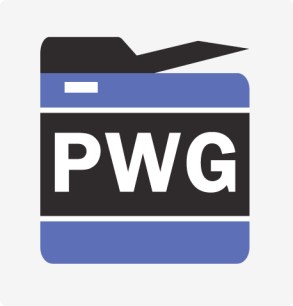 ®
Evolution of SSL (Netscape)
Evolution of TLS (IETF)
Usage Recommendations for TLS
Extensions for TLS
TLS/1.2 Cipher Suites & Profiles
TLS/1.3 Cipher Suites & IANA Registry
TLS/1.3 Migration
Copyright © 2020 The Printer Working Group. All rights reserved. The IPP Everywhere and PWG logos are trademarks of the IEEE-ISTO.
2
Evolution of SSL (Netscape)
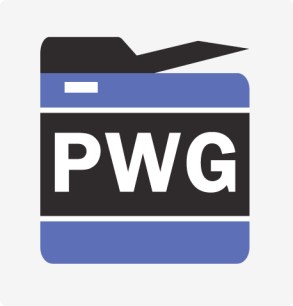 ®
Evolution of SSL and TLS
Wikipedia summaryhttps://en.wikipedia.org/wiki/Transport_Layer_Security
SSL/1.0
Defined by Netscape in early 1990s, never published due to flaws
SSL/2.0
Defined by Netscape in 1995, but has major security flaws
Prohibited for all Internet use by RFC 6176, March 2011
SSL/3.0
Defined by Netscape in 1996, but has major security flaws
Documented as Historic in RFC 6101, August 2011
Deprecated for all Internet use by RFC 7568, June 2015
Copyright © 2020 The Printer Working Group. All rights reserved. The IPP Everywhere and PWG logos are trademarks of the IEEE-ISTO.
3
Evolution of TLS (IETF) (1 of 3)
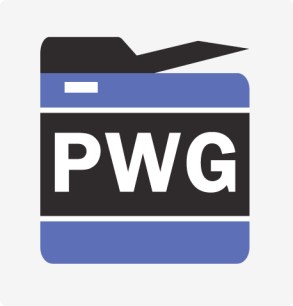 ®
TLS/1.0
Defined in RFC2246, January 1999, but has major security flaws
TLS/1.1
Defined in RFC 4346, April 2006, but has major security flaws
TLS/1.1 Changes
Added protection against cipher-block chaining (CBC) attacks
Added support for an explicit initialization vector (IV)
Added support for IANA registration of protocol parameters
TLS/1.2
Defined in RFC 5246, August 2008, no known major security flaws*
TLS/1.2 Changes
Replaced MD5-SHA-1 in pseudorandom function (PRF) with SHA-256
Replaced MD5-SHA-1 in finished message hash with SHA-256
Enhanced Client/Server abilities to declare supported hashes and signatures
Expanded support for authenticated encryption for GCM and CCM modes of AES
 Added support for AES cipher suites
* Except that MTI of TLS_RSA_WITH_AES_128_CBC_SHA is obsolete (uses SHA-1/CBC)
Copyright © 2020 The Printer Working Group. All rights reserved. The IPP Everywhere and PWG logos are trademarks of the IEEE-ISTO.
4
Evolution of TLS (IETF) (2 of 3)
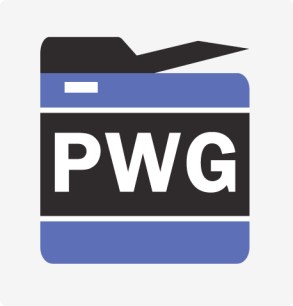 ®
TLS/1.3
Defined in RFC8446, August 2018, no known major security flaws
TLS/1.3 Changes
Separated key agreement and authentication algs from cipher suites
Removed support for weak and lesser-used named elliptic curves
Removed support for MD5 and SHA-224 hash functions requirement for digital signatures, even when a previous configuration is used
Replaced session resumption with Pre-Shared Keys (PSKs) and session tickets
Added support for 1-RTT (round-trip) handshakes
Added initial support for 0-RTT (round-trip) handshakes
Added mandate for Perfect Forward Secrecy (PFS), by using ephemeral keys during the (EC)DH key agreement
Added Authenticated Encryption with Associated Data (AEAD) ciphers
Removed support for many insecure or obsolete features including: compression; renegotiation; non-AEAD ciphers; non-PFS key exchange; custom DHE groups; EC point format negotiation; Change Cipher Spec protocol; Hello message UNIX time; and the length field AD input to AEAD ciphers
Copyright © 2020 The Printer Working Group. All rights reserved. The IPP Everywhere and PWG logos are trademarks of the IEEE-ISTO.
5
Evolution of TLS (IETF) (3 of 3)
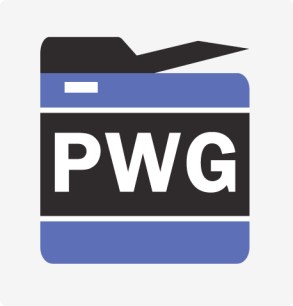 ®
TLS/1.3 (continued)
Defined in RFC8446, August 2018, no known major security flaws
TLS/1.3 Changes (continued)
Prohibited SSL or RC4 negotiation for backwards compatibility
Integrated use of session hash
Deprecated use of record layer version number and freezing the number for improved backwards compatibility
Moved some security-related algorithm details from appendices to main specification
Moved ClientKeyShare to an appendix
Added support for ChaCha20 stream cipher with Poly1305 message authentication code (RFC 7539, May 2015)
Added support for Ed25519 and Ed448 digital signature algorithms
Added support for x25519 and x448 key exchange protocols
Deprecation of TLS/1.0, TLS/1.1, MD5, and SHA-1
Deprecating TLSv1.0 and TLSv1.1, draft-06, January 2020https://datatracker.ietf.org/doc/draft-ietf-tls-oldversions-deprecate/
Deprecating MD5 and SHA-1 in TLS 1.2, draft-02, January 2020https://datatracker.ietf.org/doc/draft-ietf-tls-md5-sha1-deprecate/
Copyright © 2020 The Printer Working Group. All rights reserved. The IPP Everywhere and PWG logos are trademarks of the IEEE-ISTO.
6
Usage Recommendations for TLS (1 of 8)
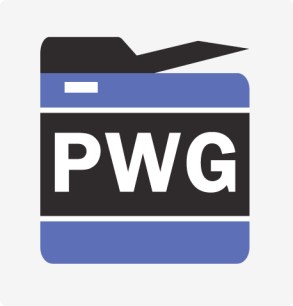 ®
Using TLS in Applications (UTA) WG
UTA WG Charterhttps://datatracker.ietf.org/doc/charter-ietf-uta/
UTA WG Tasks
Update the definitions for using TLS over a set of representative application protocols.  This includes communication with proxies, between servers, and between peers, where appropriate, in addition to client/server communication.
Specify a set of best practices for TLS clients and servers, including but not limited to recommended versions of TLS, using forward secrecy, and one or more cipher suites and extensions that are mandatory to implement.
Consider, and possibly define, a standard way for an application client and server to use unauthenticated encryption through TLS when server and/or client authentication cannot be achieved.
Create a document that helps application protocol developers use TLS in future application definitions.
UTA WG Initial Set of Application Protocols
SMTP, POP, IMAP, XMPP, and HTTP/1.1
Copyright © 2020 The Printer Working Group. All rights reserved. The IPP Everywhere and PWG logos are trademarks of the IEEE-ISTO.
7
Usage Recommendations for TLS (2 of 8)
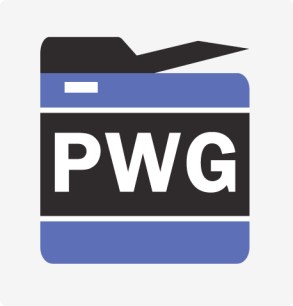 ®
Recommendations for Secure Use of TLS and DTLS, May 2015https://tools.ietf.org/html/rfc7525
TLS General Recommendations
TLS Protocol Versions
Strict TLS
TLS Compression
TLS Session Resumption
TLS Renegotiation
TLS Server Name Indication
TLS Cipher Suite Recommendations
Recommended Cipher Suites and Implementation Details
Recommended Public Key Lengths
Modular Exponential versus Elliptic Curve DH Cipher Suites
Truncated HMAC
Copyright © 2020 The Printer Working Group. All rights reserved. The IPP Everywhere and PWG logos are trademarks of the IEEE-ISTO.
8
Usage Recommendations for TLS (3 of 8)
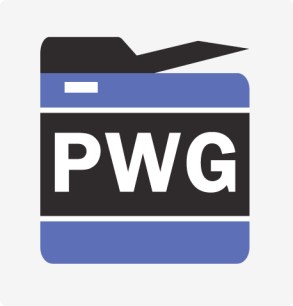 ®
Summarizing Known Attacks on TLS and DTLS, February 2015https://tools.ietf.org/html/rfc7457
TLS Attack Descriptions
SSL Stripping
STARTTLS Command Injection Attack (CVE-2011-0411)
BEAST (CVE-2011-3389)
Padding Oracle Attacks
Attacks on RC4
Compression Attacks: CRIME, TIME, and BREACH
Certificate and RSA-Related Attacks
Theft of RSA Private Keys
Diffie-Hellman Parameters
Renegotiation (CVE-2009-3555)
Triple Handshake (CVE-2014-1295)
Virtual Host Confusion
Denial of Service
Copyright © 2020 The Printer Working Group. All rights reserved. The IPP Everywhere and PWG logos are trademarks of the IEEE-ISTO.
9
Usage Recommendations for TLS (4 of 8)
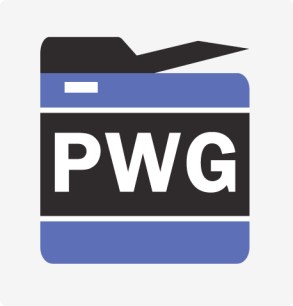 ®
Use of TLS in XMPP, June 2015https://tools.ietf.org/html/rfc7590
Recommendations for use of TLS in the Extensible Messaging and Presence Protocol (XMPP)
Updates RFC 6120
Updated TLS Server Identity Check Procedure for Email-Related Protocols, March 2016https://tools.ietf.org/html/rfc7817
TLS server identity verification procedure for SMTP, IMAP, POP, and ManageSieve clients
Replaces Section 2.4 (Server Identity Check) of RFC 2595
Updates Section 4.1 (Processing after STARTTLS Command) of RFC 3207
Updates Section 11.1 (STARTTLS Security Considerations) of RFC 3501
Updates Section 2.2.1 (Server Identity Check) of RFC 5804
Copyright © 2020 The Printer Working Group. All rights reserved. The IPP Everywhere and PWG logos are trademarks of the IEEE-ISTO.
10
Usage Recommendations for TLS (5 of 8)
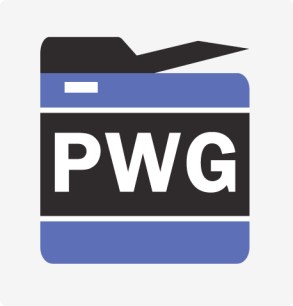 ®
Cleartext Considered Obsolete: Use of TLS for Email Submission and Access, March 2016https://tools.ietf.org/html/rfc8314
Use of TLS to provide confidentiality between a Mail User Agent (MUA) and a Mail Submission Server or Mail Access Server
Updates RFCs 1939, 2595, 3501, 5068, 6186, and 6409
SMTP TLS Reporting, RFC 8460, September 2018https://datatracker.ietf.org/doc/rfc8460/
Protocols for establishing encrypted channels between SMTP Mail Transfer Agents, including STARTTLS, DANE TLSA, and MTA-STS can fail due to misconfiguration or active attack, leading to undelivered messages or delivery over unencrypted or unauthenticated channels.
Defines a reporting mechanism and format by which sending systems can share statistics and specific information about potential failures with recipient domains
Copyright © 2020 The Printer Working Group. All rights reserved. The IPP Everywhere and PWG logos are trademarks of the IEEE-ISTO.
11
Usage Recommendations for TLS (6 of 8)
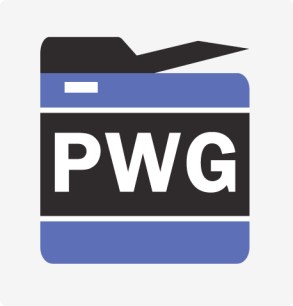 ®
SMTP MTA Strict Transport Security (MTA-STS), RFC  8461, September 2018https://tools.ietf.org/html/rfc8461
Comparable to HTTP Strict Transport Security (HSTS), RFC 6797
Mechanism enabling mail service providers to declare support for TLS secure SMTP connections and specify whether sending SMTP servers should refuse to deliver to MX hosts that do not offer TLS with a trusted server certificate
SMTP Require TLS Option, RFC 8689, November 2019https://tools.ietf.org/html/rfc8689
Forcing use of TLS by overriding default negotiation of TLS
Defines SMTP service extension, REQUIRETLS option
Defines SMTP messageheader field, RequireTLS
Copyright © 2020 The Printer Working Group. All rights reserved. The IPP Everywhere and PWG logos are trademarks of the IEEE-ISTO.
12
Usage Recommendations for TLS (7 of 8)
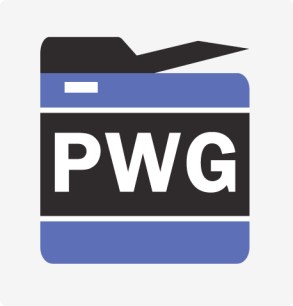 ®
TLS/DTLS 1.3 Profiles for the Internet of Things, draft-02,  November 2019https://datatracker.ietf.org/doc/draft-tschofenig-uta-tls13-profile/
Companion to RFC 7925
Defines TLS/DTLS 1.3 profiles for Internet of Things devices
TLS and DTLS Security Modules, draft-09, December 2019https://datatracker.ietf.org/doc/draft-urien-uta-tls-dtls-security-module/
Specifies hardware security modules for TLS/DTLS
Defines an ISO 7816 (SmartCard) interface for TLS and DTLS secure modules
Copyright © 2020 The Printer Working Group. All rights reserved. The IPP Everywhere and PWG logos are trademarks of the IEEE-ISTO.
13
Usage Recommendations for TLS (8 of 8)
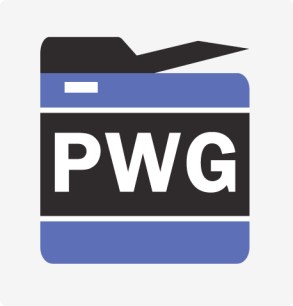 ®
Deprecation of use of TLS 1.1 for Email Submission and Access, draft-04, January 2020https://datatracker.ietf.org/doc/draft-ietf-uta-tls-for-email/
Updates RFC 8314
Deprecates use of TLS/1.1 for email submission and access protocols
Copyright © 2020 The Printer Working Group. All rights reserved. The IPP Everywhere and PWG logos are trademarks of the IEEE-ISTO.
14
Extensions for TLS (1 of 3)
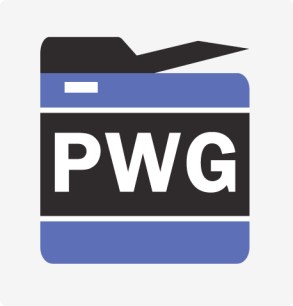 ®
Applying GREASE to TLS Extensibility, RFC 8701, January 2020https://tools.ietf.org/html/rfc8701
TLS Batch Signing, draft-00, January 2020https://datatracker.ietf.org/doc/draft-ietf-tls-batch-signing/
TLS Certificate Compression, draft-10, January 2020, RFC Editorhttps://datatracker.ietf.org/doc/draft-ietf-tls-certificate-compression/
Connection Identifiers for DTLS/1.2, draft-07, October 2019, IETF Last Callhttps://datatracker.ietf.org/doc/draft-ietf-tls-dtls-connection-id/
Copyright © 2020 The Printer Working Group. All rights reserved. The IPP Everywhere and PWG logos are trademarks of the IEEE-ISTO.
15
Extensions for TLS (2 of 3)
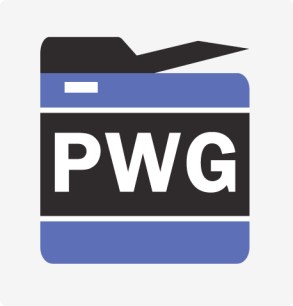 ®
Semi-Static Diffie-Hellman Key Establishment for TLS/1.3, draft-00, January 2020https://datatracker.ietf.org/doc/draft-ietf-tls-semistatic-dh/
Exported Authenticators in TLS, draft-11, December 2019https://datatracker.ietf.org/doc/draft-ietf-tls-exported-authenticator/
Encrypted Server Name Indication for TLS/1.3, draft-05, November 2019https://datatracker.ietf.org/doc/draft-ietf-tls-esni/
TLS/1.3 Extension for Certificate-based Authentication with an External Pre-Shared Key, draft-07, December 2019, RFC Editorhttps://datatracker.ietf.org/doc/draft-ietf-tls-tls13-cert-with-extern-psk/
Copyright © 2020 The Printer Working Group. All rights reserved. The IPP Everywhere and PWG logos are trademarks of the IEEE-ISTO.
16
Extensions for TLS (3 of 3)
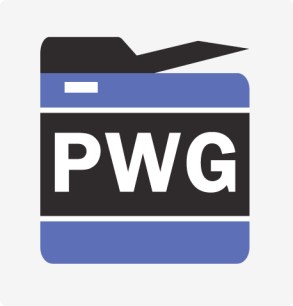 ®
A Flag Extension for TLS/1.3, draft-01, November 2019https://datatracker.ietf.org/doc/draft-ietf-tls-tlsflags/
Importing External PSKs for TLS, draft-02, November 2019https://datatracker.ietf.org/doc/draft-ietf-tls-external-psk-importer/
Delegated Credentials for TLS, draft-05, November 2019https://datatracker.ietf.org/doc/draft-ietf-tls-subcerts/
TLS Ticket Requests, draft-04, November 2019https://datatracker.ietf.org/doc/draft-ietf-tls-ticketrequests/
Issues and Requirements for SNI Encryption in TLS, draft-09, October 2019, RFC Editorhttps://datatracker.ietf.org/doc/draft-ietf-tls-sni-encryption/
Copyright © 2020 The Printer Working Group. All rights reserved. The IPP Everywhere and PWG logos are trademarks of the IEEE-ISTO.
17
TLS/1.2 Cipher Suites & Profiles
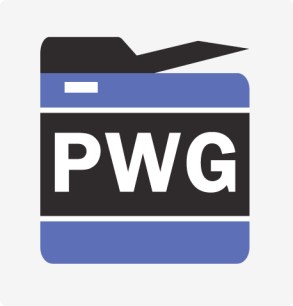 ®
TLS/1.2 Mandatory Cipher Suites 
Original MTI of TLS_RSA_WITH_AES_128_CBC_SHA is obsolete
MTI of TLS_RSA_WITH_AES_128_CBC_SHA is a serious bug (use of SHA-1)
Current MTI of TLS_AES_128_GCM_SHA256 (same as TLS/1.3)
Other cipher suites SHOULD only be supported if specified in an implementation supported IETF TLS application profile standard
TLS Application Layer Protocol Negotiation Extension, July 2014https://tools.ietf.org/html/rfc7301
When multiple application protocols are used on same TCP/UDP port
Defines application layer protocol negotiation extension within TLS handshake 
OAuth 2.0 Mutual TLS Client Auth and Certificate Bound Access Tokens, draft-17, August 2019, RFC Editorhttps://datatracker.ietf.org/doc/draft-ietf-oauth-mtls/
Suite B Profile for TLS, RFC 6460, January 2012, Historichttps://tools.ietf.org/html/rfc6460
Copyright © 2020 The Printer Working Group. All rights reserved. The IPP Everywhere and PWG logos are trademarks of the IEEE-ISTO.
18
TLS/1.3 Ciphers & IANA Registry
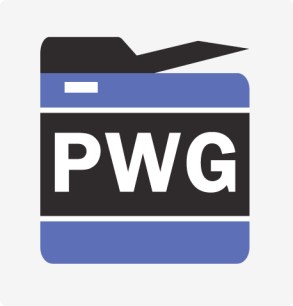 ®
TLS/1.3 Mandatory Cipher Suites 
Current MTI of TLS_AES_128_GCM_SHA256
Defined in Appendix B.4 of RFC 8446
Recommends support for TLS_AES_256_GCM_SHA384
Defined in Appendix B.4 of RFC 8446
Recommends support for TLS_CHACHA20_POLY1305_SHA256
Defined in RFC 8439
Other cipher suites SHOULD only be supported if specified in an implementation supported IETF TLS application profile standard
IANA Registry Updates for TLS and DTLShttps://tools.ietf.org/html/rfc8447
For use with TLS/1.2 and TLS/1.3 – updates RFCs 3749, 5077, 4680, 5246, 5705, 5878, 6520, 7301
Defines new registration policy and registry annotation mechanism
https://www.iana.org/assignments/tls-parameters/tls-parameters.xhtml
https://www.iana.org/assignments/tls-extensiontype-values/tls-extensiontype-values.xhtml
Copyright © 2020 The Printer Working Group. All rights reserved. The IPP Everywhere and PWG logos are trademarks of the IEEE-ISTO.
19
TLS 1.3 Migration (1 of 3)
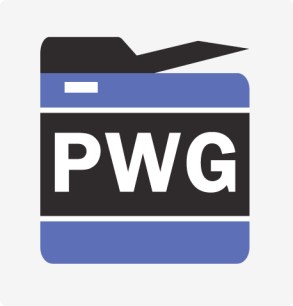 ®
TLS/1.3, RFC 8446, August 2018https://tools.ietf.org/html/rfc8446
Obsoletes TLS/1.2 (RFC 5246)
DTLS/1.3, draft-34, November 2019https://datatracker.ietf.org/doc/draft-ietf-tls-dtls13/
Obsoletes DTLS/1.2 (RFC 6347) – to IETF Last Call
TLS/1.3 support in browsers
All major browsers now support TLS/1.3
18 TLS libraries participated in TLS/1.3 prototyping
All major TLS libraries now have TLS/1.3 support
OpenSSL starting with v1.1.1
GNU TLS starting with v3.6.3
SecureTransport (macOS) starting with macOS 10.14 and iOS 12
wolfSSL starting with v3.15.3
Facebook Fizz, Boring SSL, JSSE, NSS, and others coming soon
Copyright © 2020 The Printer Working Group. All rights reserved. The IPP Everywhere and PWG logos are trademarks of the IEEE-ISTO.
20
TLS 1.3 Migration (2 of 3)
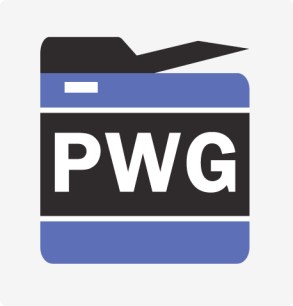 ®
Lots of confusion over this new version of TLS
https://en.wikipedia.org/wiki/Transport_Layer_Security
https://en.wikipedia.org/wiki/Comparison_of_TLS_implementations#Protocol_support
https://www.techrepublic.com/article/tls-1-3-is-approved-heres-how-it-could-make-the-entire-internet-safer/
https://www.wolfssl.com/differences-between-tls-1-2-and-tls-1-3-2/
Customer demand for Clients and Printers to support TLS 1.3 ASAP!
Testing TLS via Error Checking Toolhttps://github.com/WestpointLtd/tls_prober
TLS mailing list note from Hubert Kario (Redhat) on 13 June 2018
Copyright © 2020 The Printer Working Group. All rights reserved. The IPP Everywhere and PWG logos are trademarks of the IEEE-ISTO.
21
TLS 1.3 Migration (3 of 3)
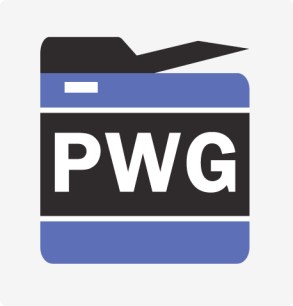 ®
Site policies and government regulations influence cipher suite selections and preferences
Aside from TLS protocol issues, X.509 certificates issues
IETF TLS WG is now deprecating MD5 or SHA-1 hashes
SHA-2 is now supported by all major browsers
CA certs are max-life 3 years / Printer self-certs ~ max-life 10 years
IPP Everywhere™ v1.1 adds "1.3" version to the TLS key in the TXT record to allow a Client to discover maximum TLS version a Printer supports without connecting
... but the only way to know for sure is to negotiate a TLS connection since the DNS-SD TXT record could be spoofed
No IPP attributes or values are defined for TLS 1.3
Most IPP Clients look for _ipps advertisements (TLS) and not for a specific version of TLS
TLS version negotiation is handled separately from IPP 
DNS-SD discovery mechanism is handled separately from IPP
Copyright © 2020 The Printer Working Group. All rights reserved. The IPP Everywhere and PWG logos are trademarks of the IEEE-ISTO.
22